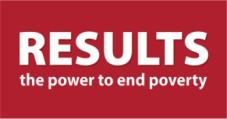 Tony Baker
RESULTS International Conference
Washington, DC
July 20th, 2013